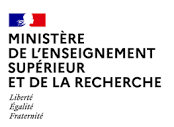 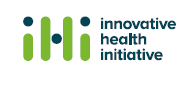 Webinaire IHI
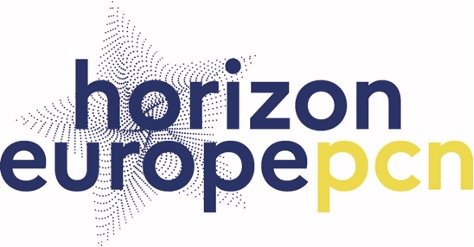 Webinaire 23 octobre 2023
PCN Santé – Qui sommes-nous ?
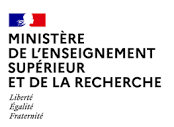 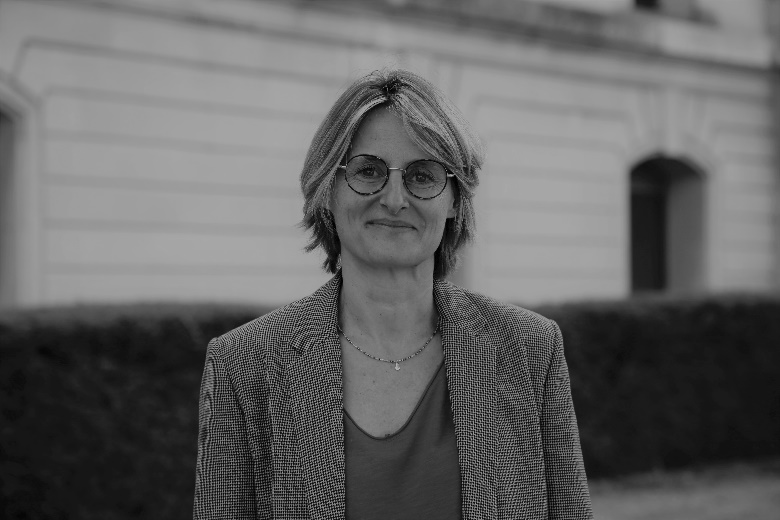 Virginie Sivan, MESRI
Coordination PCN et représentation au comité de programme Santé
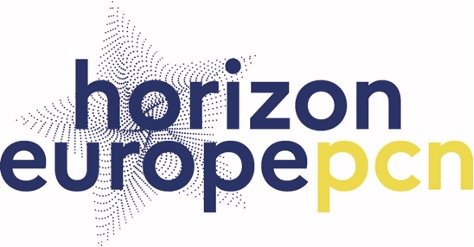 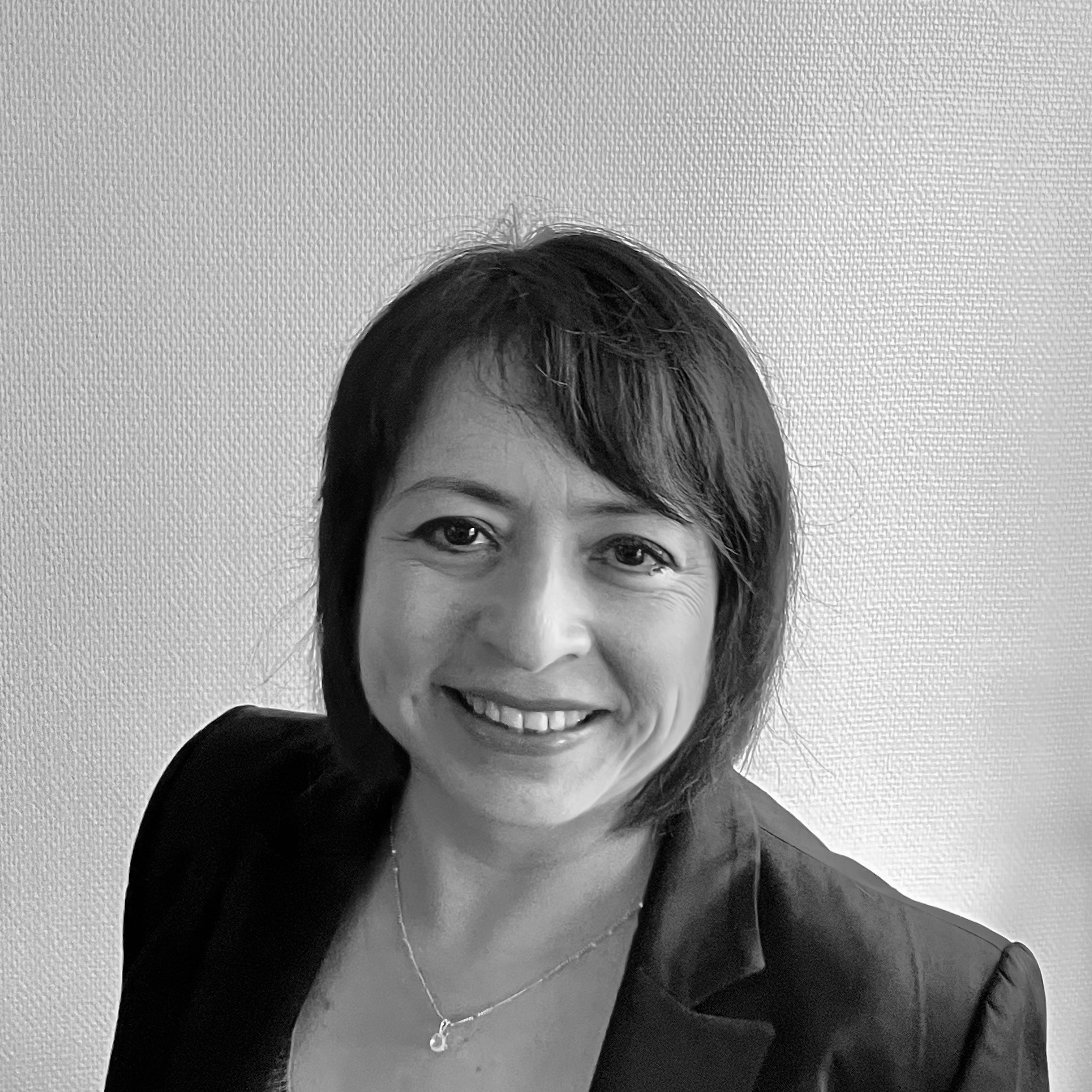 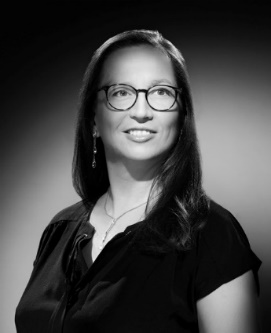 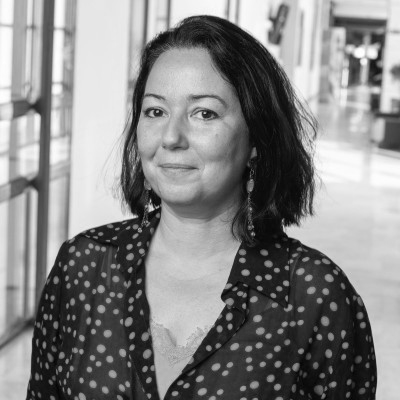 Vania Rosas-Magallanes
Catherine Tostain-Desmares
Roxane Brachet
Nous contacter : pcn-sante@recherche.gouv.fr
Nous suivre : LinkedIn
Liste de diffusion
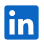 PCN Santé – Que fait-on ?
INFORMER, SENSIBILISER, CONSEILLER LES ÉQUIPES SUR
Les opportunités de financement de projets Horizon Europe en santé
Les modalités de fonctionnement du programme
Rencontre de porteurs de projets ou échange par mail et téléphone
https://www.horizon-europe.gouv.fr/cluster-1-sante

FORMER la communauté scientifique et les personnels support
Organisation de formations (dashboard, construire son réseau)

ORIENTER
Signaler l’existence et orienter vers d’autres sources de financement susceptibles de mieux répondre  aux besoins des équipes

CE QUE NOUS NE FAISONS PAS
Le PCN ne fait pas de montage de projets
Le PCN ne fait pas de relecture de propositions
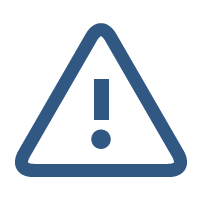 Horizon Europe en bref
Titre de partie
Sous-titre de partie
9e PCRI: 2021-2027

« Le programme de financement de la R&I le plus ambitieux jamais entrepris » 

 
Budget :  95,5 Md€
Continuité avec Horizon 2020 : « une évolution, pas une révolution »
Politique de Science ouverte 
Une plus grande ouverture sur l’international

NOUVEAUTÉS
Conseil Européen de l’Innovation
Missions
Partenariats
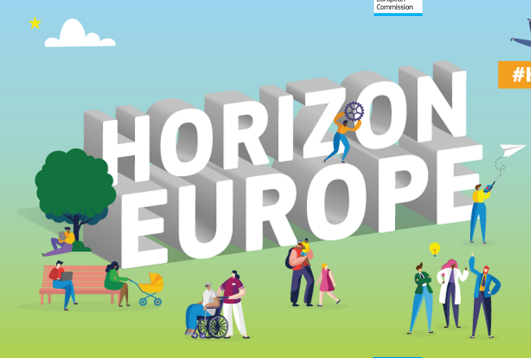 [Speaker Notes: Budget:  95,5 Md€  (dont 5,4 Md € plan de relance NextGenerationEU)
30% de plus que H2020
Continuité avec Horizon 2020 dans une large mesure (structure, règles de participation)
Ave volonté de promouvoir
-engagement des citoyens mais communication ouverte sur les résultats des projets articles ou données (European Open Science Cloud ou Open Research Europe publishing platform)
-Une plus grande ouverture sur l’international (davantage de pays associés) mais modulable (possibilité de restreindre l’association à certaines parties du programme): 
La participation et le finnacement des partenaires américains est à nouveau possible dans ce prog (règle de réciprocité avec les programmes du NIH)

- Focus sur l’innovation, en particulier de rupture – dans la lignée du pilote EIC lancé en 2019
L’identification de « missions » portefeuille de projets avec un objectif ambitieux et mesurable 
Une rationalisation du paysage des partenariats (en terme de nombre et d’instrument de financement)]
La santé dans Horizon Europe
Élargir la participation et renforcer l’espace européen de la recherche
25 Md €
53,5 Md €
13,6 Md€
Élargir la participation et développer l’excellence
8,24Md€
Réformer et consolider le système européen de R&I
3,4 Md €
5
Le Cluster Santé
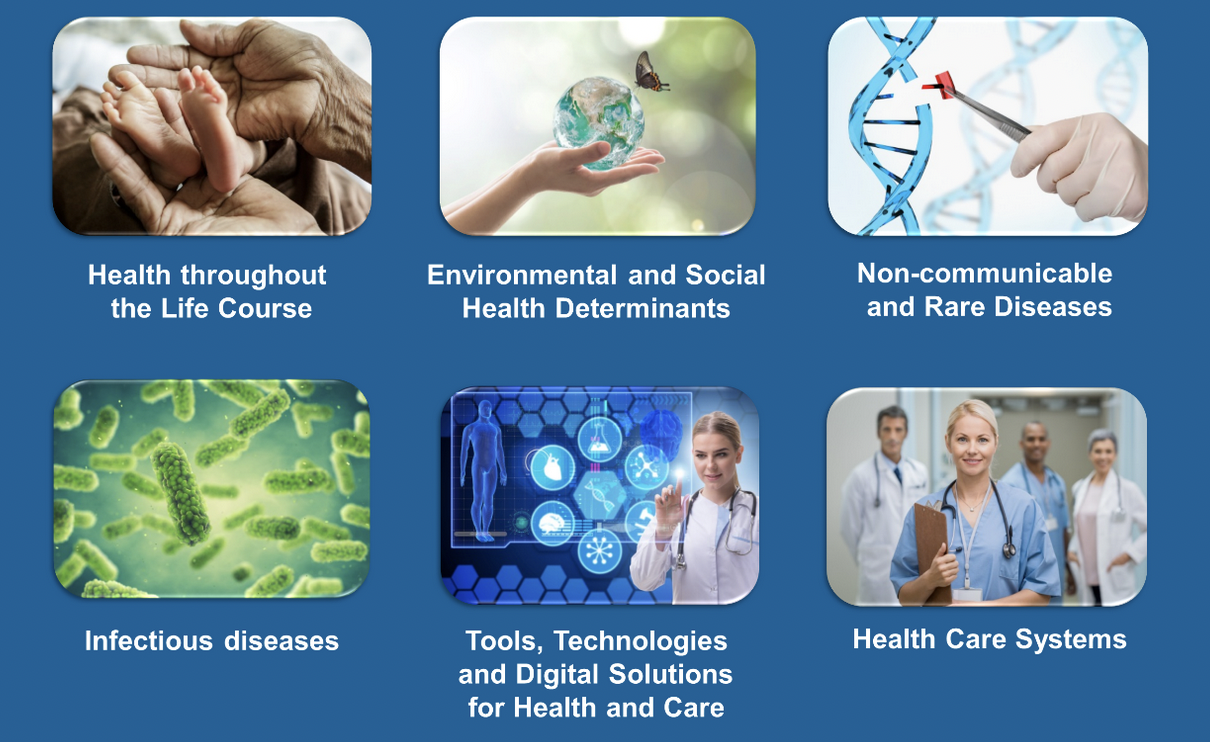 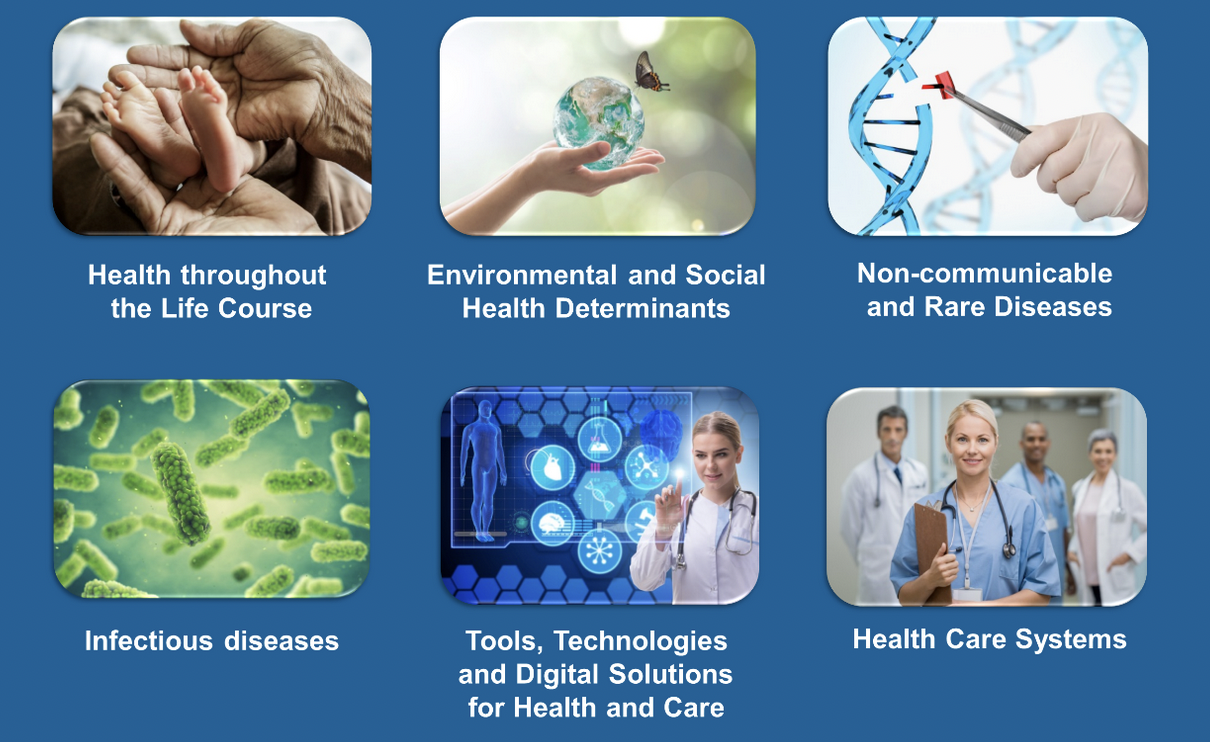 6 domaines 
d’intervention
Priorités politiques de l’UE (Transition verte et numérique)
Orientations Stratégiques pour la R&I
“Expected impacts” – Destinations (Santé)
Planification stratégique
2021-2024
2025-2027
Programme de travail
Santé
Mission Cancer
Partenariats en santé
6
Partenariats en santé 2021-2024
Partenariats institutionnalisés

Innovative Health Initiative (IHI): 2022       		
EU-Africa Global Health EDCTP3: 2022


Partenariats co-financés
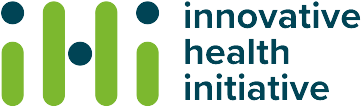 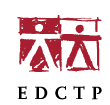 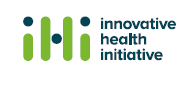 Innovative Health Initiative IHI
Nouveau partenariat PUBLIC – PRIVE   dans la continuité de
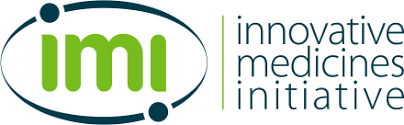 Partenariat entre EC et  :
		 -Pharmaceutical companies (EFPIA)
		 -Radiological, electromedical, healthcare IT (COCIR) 
		 -Medical technology companies (MedTechEurope)
		 -Biotechnology companies (EuropaBio) 
		 -Vaccine companies (Vaccines Europe) 

Objectifs :

        -Transformer la recherche et l'innovation en matière de santé au bénéfice des patients et de la société
        - Délivrer des innovations de santé qui couvrent l'ensemble du spectre des soins ( de la prévention au diagnostic et au  traitement), en particulier dans les domaines où il existe un besoin de santé publique non pourvu
       -Rendre les industries européennes de la santé compétitives au niveau mondial.
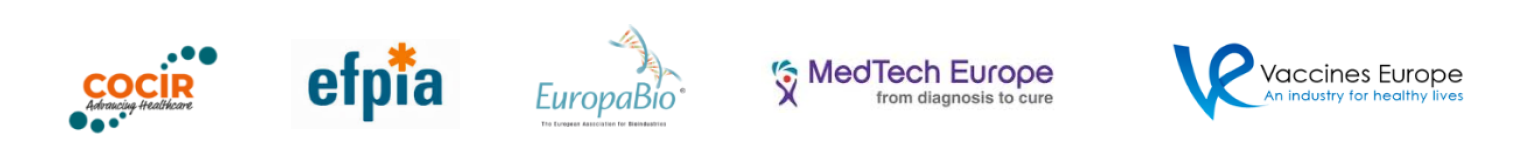 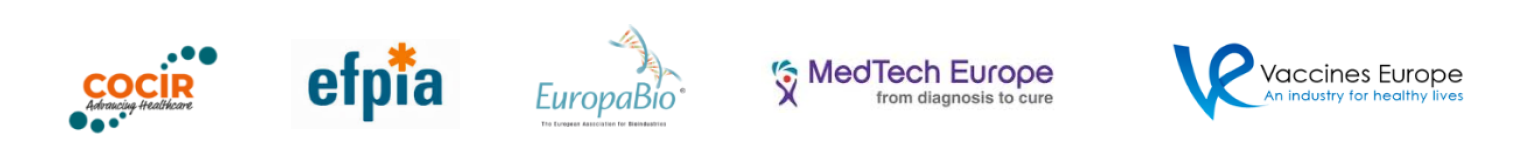 [Speaker Notes: Public privé avec couvrir les différents secteurs ind en santé 
-radiologie, techno de l’information des soins de santé]
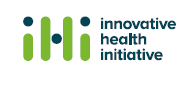 Innovative Health Initiative IHI
Budget total: 2,4Md€
up to EUR 1.2 billion provided by the European Union (Horizon Europe Health Cluster),
 at least EUR 1 billion provided by the member industry associations, 
 up to EUR 200 million from Contributing Partners.

Call 5: Call ID: HORIZON-JU-IHI-2023-05            Action type: RIA – Research and Innovation Actions            Call type: Single stage
Topics on the 3Rs (replace reduce refine animal use) , theranostics, stroke management and synthetic data.

Key dates & deadlines
Draft topic texts published: 7 June 2023, updated 12 July 2023
Publication date: 27 July 2023
Full proposal submission deadline: 16 January 2024 at 17:00 Brussels time
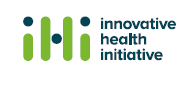 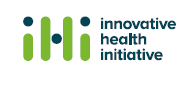 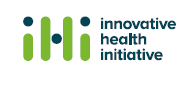 Innovative Health Initiative IHI
Focus Call 5: Single-stage – Deadline 16 JAN 2024
Topics: 
Topic 1: Accelerating the implementation of New Approach Methodologies and innovative 
non-animal approaches for the development, testing and production of health technologies
Topic 2: Development and proof of principle of new clinical applications of theranostic solutions
Topic 3: Improved prediction, detection and treatment approaches for comprehensive stroke management
Topic 4: Maximasing the potential of synthetic data generation in healthcare applications

Budget: 
Contribution max de l’IHI: 115 M€ 
Attention: les partenaires contributeurs au projet doivent assurer 45% du budget
Focus Call 5: Single-stage – Deadline 16 JAN 2024
Topic 2: Development and proof of principle of new clinical applications of theranostic solutions
Maximum financial contribution from IHI up to 25 M€.
Expected outcomes: 
- For the patients: increased treatment efficacy, reduction of time-to-treat, fewer side effects, and reduced duration of hospitalisation. 
- For Healthcare professionals : education, training on theranostic treatment approaches, recommendations, and clinical guidelines on the use of theranostic solutions. 
- For the European healthcare systems : broader spectrum of theranostic treatments and improved cost-effectiveness … more robust European supply chains. 
- For Technology developers, healthcare professionals and patients : increased information on the sensitivity, quantification, stratification and staging of diseases.
Topic 1: Accelerating the implementation of New Approach Methodologies and innovative non-animal approaches
Maximum financial contribution from IHI up to 30 M€ 
Expected outcomes: 
- implementation of NAMs and other innovative non-animal approaches which have been assessed and validated for their performance and found to be relevant, reproducible, predictive, and standardised.
- improvement in the assessment of health technologies (and animal to human translation where relevant) and/or production processes, and to a significant reduction in the number
- high-quality data, new recommendations and best practices in promoting and using of NAMs ; create and promote digital repository to ensure both the sustainability and scalability of the knowledge base
- high quality data for policy makers and regulators on NAMs to foster the development of harmonised guidance and requirements, as well as uptake or translation into health policies.
Focus Call 5: Single-stage – Deadline 16 JAN 2024
Topic 4: Maximising the potential of synthetic data generation in healthcare applications
Maximum financial contribution from IHI up to 20 M€.
Expected outcomes: 
- for academic and industry : access to relevant, robust, and generalisable synthetic data generation methodologies to create and share pools of synthetic patient data in specific use cases; 
- access to relevant, high quality synthetic datasets; 
- for healthcare providers and industry : performant AI-based and other data-driven tools to support diagnostics, personalised treatment decision-making and prediction of health outcomes.
Topic 3: Improved prediction, detection and treatment approaches for comprehensive stroke management
Maximum financial contribution from IHI up to 40 M€ 
Expected outcomes: 
- For Patients : superior healthcare compared to the current standard of care. Early and rapid diagnosis of stroke, more integrated and precise interventions..
- For professionals : access to integrated patients’ health data, predictive computational models ; efficient coordination of care and clinical specialities…
- For healthcare systems : more effective organisation of stroke management and personalisation of care delivery…
- new innovative modelling tools enabling integration and analysis of a wider, actionable range of patient-specific data, including federated analysis of data ; development of future intervention strategies.
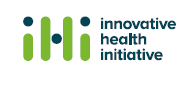 Innovative Health Initiative IHI
Caractéristiques appels en 1 étape
Broad topic, not specific to one single product/technology/solution
Private Members apply simultaneously with  Public Members in mixed consortia
Due to its nature of openness and competitive character, private members can receive funding
Pharma companies will abstain from requesting funding
Industry is building consortia alongside with public partners (like in HE regular calls)
Budget includes at least 45% in-kind contribution  Ex:10 M€ total budget: up to 5.5 M€ costs funded by IHI, at least 4.5 M€ in-kind provided by members of founding associations
Timelines  to GA preparation: Maximum 5 months from the submission deadline / To GA signature: maximum 8 months from deadline
Règles de participation et règles financières  PCN IHI
13
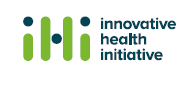 Innovative Health Initiative IHI
TROUVER DES PARTENAIRES - AGENDA
-  Votre réseau  
Participer aux évènements organisés par IHI 
Utiliser les médias sociaux (LinkedIn or Twitter)


-   Match-making sur la page IHI Calls 4 & 5: https://ihi-call-days.ihi.b2match.io/
-   General information on Call 5: https://www.ihi.europa.eu/apply-funding/ihi-call-5 
-    Call text: https://www.ihi.europa.eu/sites/default/files/uploads/Documents/Calls/IHI_Call5_CallText.pdf
14
06/04/2021
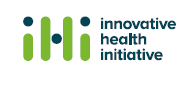 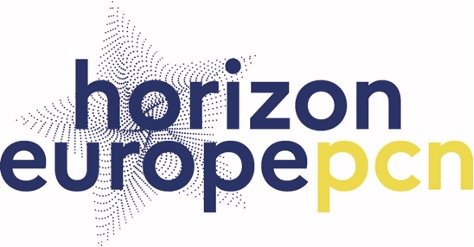 Suite (partie 2) : Eligibilité conditions de participation et conditions financières
Webinaire 23 octobre 2023